Figure 3: The three classes of orthology prediction methods that take genomic context into account. (A) Methods that ...
Brief Bioinform, Volume 12, Issue 5, September 2011, Pages 401–412, https://doi.org/10.1093/bib/bbr040
The content of this slide may be subject to copyright: please see the slide notes for details.
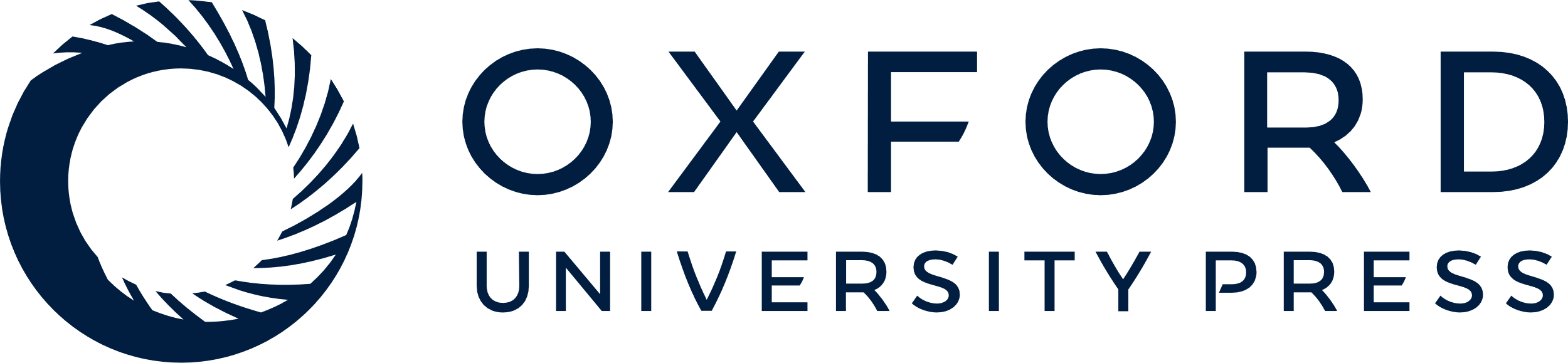 [Speaker Notes: Figure 3: The three classes of orthology prediction methods that take genomic context into account. (A) Methods that consider the conservation of local gene order or gene neighborhood into account would predict Y and Y1 to be toporthologs because they have two neighbors in common, whereas Y and Y2 only have one common neighbor (where we only consider immediately adjacent neighbors). (B) Methods based on gene order evolution models infer toporthology by finding an assignment between the gene sets that minimizes the number of evolutionary events required to explain the genomes. Assignment of Y and Y2 as toporthologs (scenario 2) requires four events (three inversions and one duplication), whereas assignment of Y and Y1 as toporthologs (scenario 1) only requires two events (one inversion and one duplication). Thus, Y and Y1 would be predicted as toporthologs by these methods. (C) Whole-genome alignment methods disregard gene boundaries and find colinear orthologous segments between genomes (the shaded blocks). From this alignment, we would infer that Y and Y1 are toporthologs because they fall within in the same block.


Unless provided in the caption above, the following copyright applies to the content of this slide: © The Author(s) 2011. Published by Oxford University Press.This is an Open Access article distributed under the terms of the Creative Commons Attribution Non-Commercial License (http://creativecommons.org/licenses/by-nc/3.0), which permits unrestricted non-commercial use, distribution, and reproduction in any medium, provided the original work is properly cited.]